Objetivos generales:
Conocer los conceptos estadísticos básicos para describir y explicar la realidad: Técnicas descriptivas e inferenciales.
Manejar el entorno estadístico SPSS para la explotación de ficheros de datos.
Realizar e interpretar las técnicas estadísticas primarias. Análisis descriptivo y análisis inferencial.
Objetivos específicos: 
Conocer las técnicas estadísticas descriptivas univariantes y bivariantes según la naturaleza de las variables. 
Conocer las técnicas estadísticas inferenciales a emplear según la naturaleza de los datos: estimación puntual y por intervalo, contrastes de hipótesis paramétricos y no paramétricos.
Manejo de ficheros de datos con SPSS: creación de ficheros, establecimiento y codificación de variables, y edición de datos.
Aplicar las técnicas estadísticas descriptivas e inferenciales: realización e interpretación de resultados en SPSS.
Capacidad de plantear y desarrollar un proyectos de investigación en nuestro entorno

Metodología:
La actividad se desarrollará en la plataforma E-learning.
Aunque el curso tiene una parte teórica el enfoque es eminentemente práctico. Se proporcionará material docente compuesto por un manual de usuario acompañado por varios  videotutoriales por cada módulo. 
Durante el curso se plantearán dos ejercicios prácticos para afianzar conceptos y se realizará un examen final sobre aspectos clave a dominar. 
Esta actividad cuenta con Tutorías, que resolverán sobre las marcha todas las dudas y consultas que surjan acerca de los contenidos. Se dispone de soporte técnico para resolver problemas técnicos que dificulten el seguimiento de la actividad.
Formación on line

Estadística aplicada a ciencias de la salud, SPSS
Fecha: octubre a diciembre de 2017Dirigido a: Farmacéuticos de Atención Primaria  socios de SEFAPPlazo de inscripción: hasta el  18 de septiembreNº de plazas: 25Coordinadoras: Alexandra Ivanova	         Marta Alcaraz Borrajo                              Mª de los Ángeles Cruz Martos
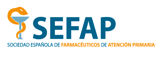 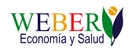 Docentes:
Dª. María Merino. Investigadora Senior. Responsable del Departamento de Resultados en Salud, WEBERMaster en Evaluación Económica de Tecnologías Sanitarias. UCLM. Licenciada en Sociología. UCM. Experta en SPSS y STATA aplicados en ciencias de la saludDª. Teresa Gómez. Investigadora Senior. Técnico de Área. WEBERLicenciada en Estadística. Experta en Métodos Estadísticos para el diseño de estudios clínicos Fase I y II. Experta en SPSS.Requisitos:
Disponer de ordenador y conexión a internet. Es deseable tener acceso al programa SPSS. De no ser así se facilitará el uso de la versión de prueba.

Duración y dedicación estimada:
Se estima que la actividad puede suponer 8h para la visualización de los materiales, y 10h para la realización de los ejercicios. 
La duración recomendable es de dos meses y 15 días para la realización del examen. Los materiales quedarán disponibles 3 meses después de finalizar la actividad
Actividad de formación organizada por la SEFAP, que es responsable de su diseño, programación y selección de los ponentes. 

Con el patrocinio de:
PROGRAMAMódulo 1. INTRODUCCIÓN A LA ESTADÍSTICA- Repaso de conceptos generales- Tipos de variables en función de su naturaleza estadística- Pasos en la explotación de datosMódulo 2. INTRODUCCIÓN AL MANEJO DE SPSS- Introducción al entorno del SPSS- Introducción y edición de datos- Exploración y depuración de datosMódulo 3. ESTADÍSTICA UNIVARIANTE CON SPSS- Análisis descriptivo univariante- Variables cualitativas/categóricas- Variables cuantitativasMódulo 4. ESTADÍSTICA BIVARIANTE CON SPSS- Análisis descriptivo bivariante- Dos variables cualitativas- Comprobación de la normalidad de una variable- Dos variables cuantitativas- Una variable cualitativa y una cuantitativaMódulo 5. ESTADÍSTICA INFERENCIAL CON SPSS- Contrastes de hipótesis entre proporciones- Contrastes de hipótesis entre medias- Contrastes entre dos medias- Contrastes entre más de dos medias
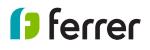 Solicitada acreditación a la Comisión de Formación Continuada de las Profesiones Sanitarias de la Consejería de Salud de la Junta de Andalucía-Sistema Nacional de Salud.